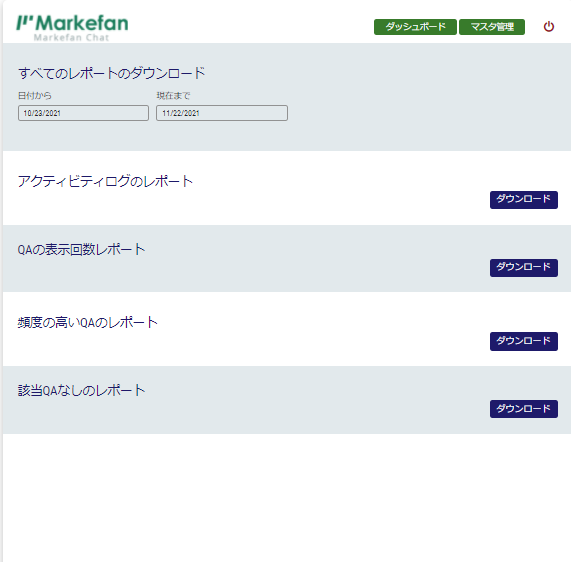 ②
③
④
⑤
⑥
⑦
⑧